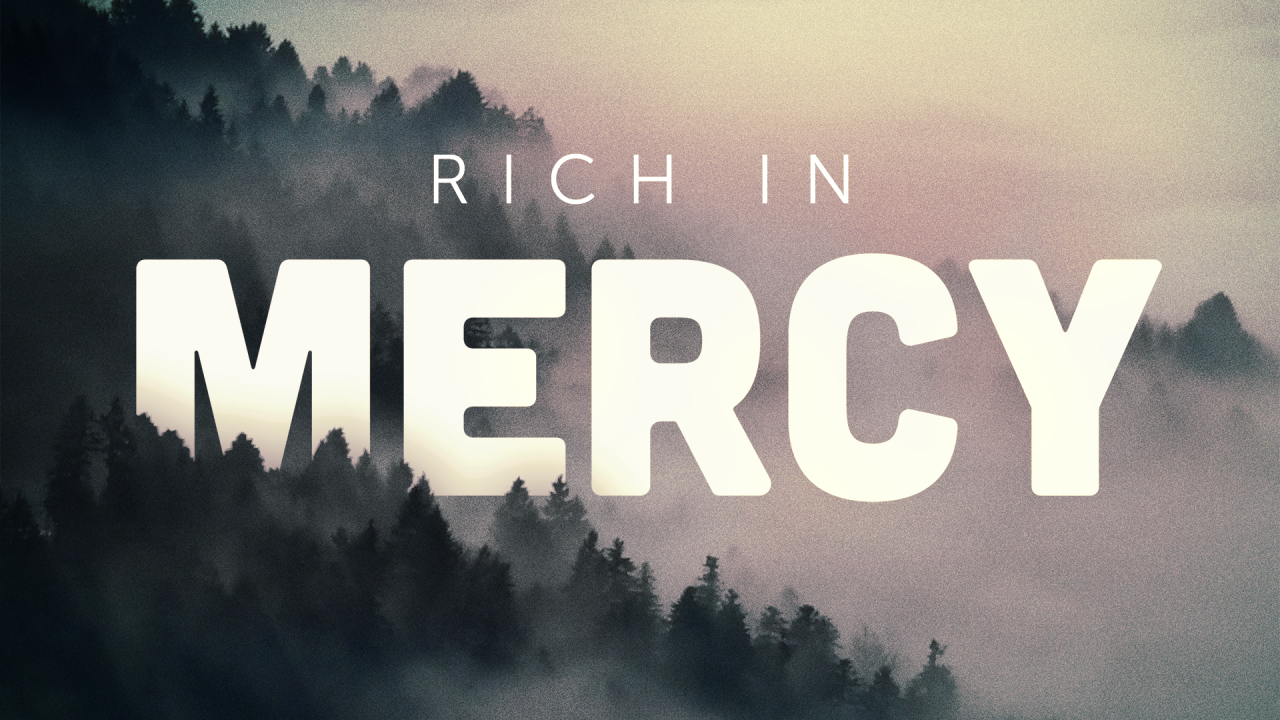 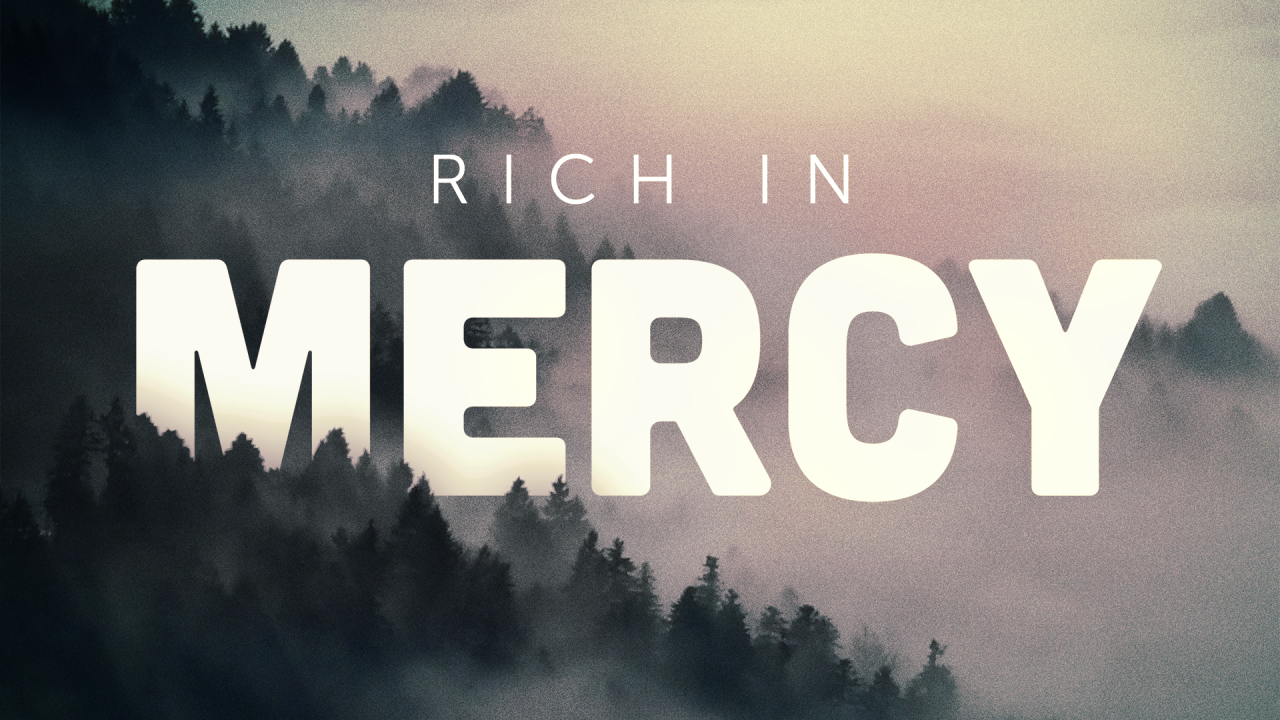 Ephesians 2:4-5: "But God, being rich in mercy, because of His great love with which He loved us, even when we were dead in our transgressions, made us alive together with Christ (by grace you have been saved),"
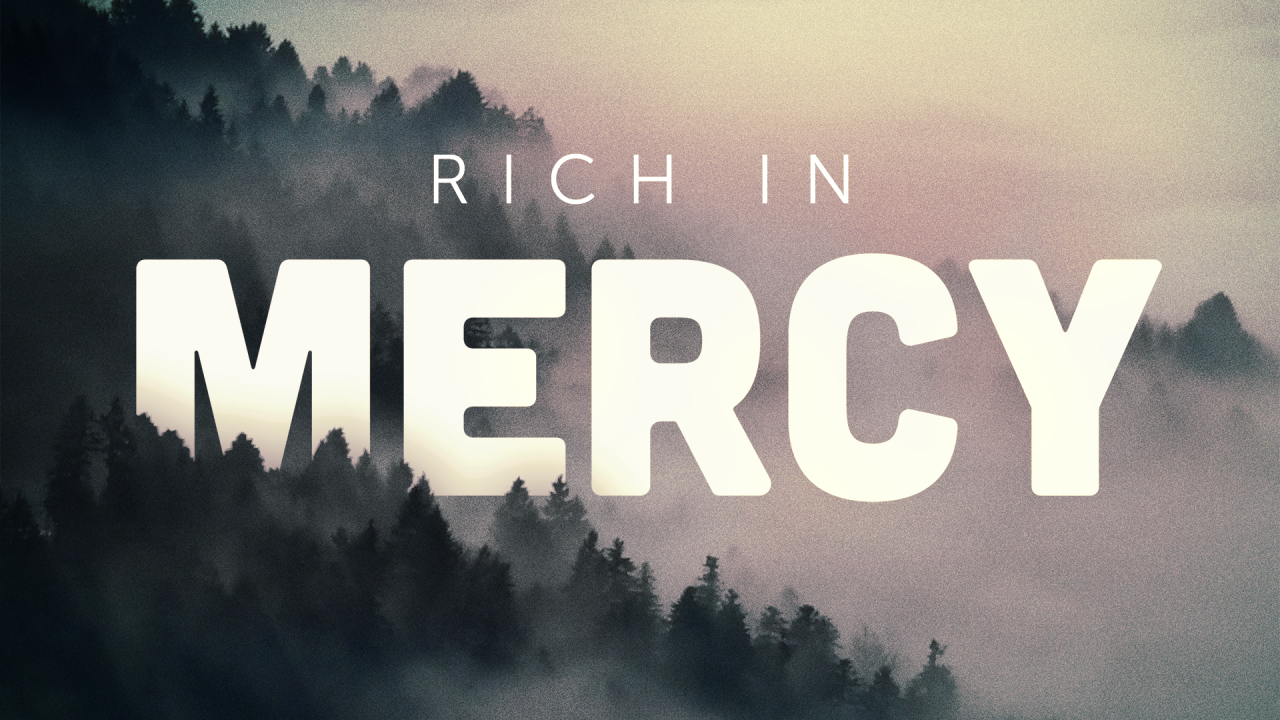 Titus 3:5: "He saved us, not on the basis of deeds which we have done in righteousness, but according to His mercy, by the washing of regeneration and renewing by the Holy Spirit,”

Hebrews 4:16: "Therefore let us draw near with confidence to the throne of grace, so that we may receive mercy and find grace to help in time of need."
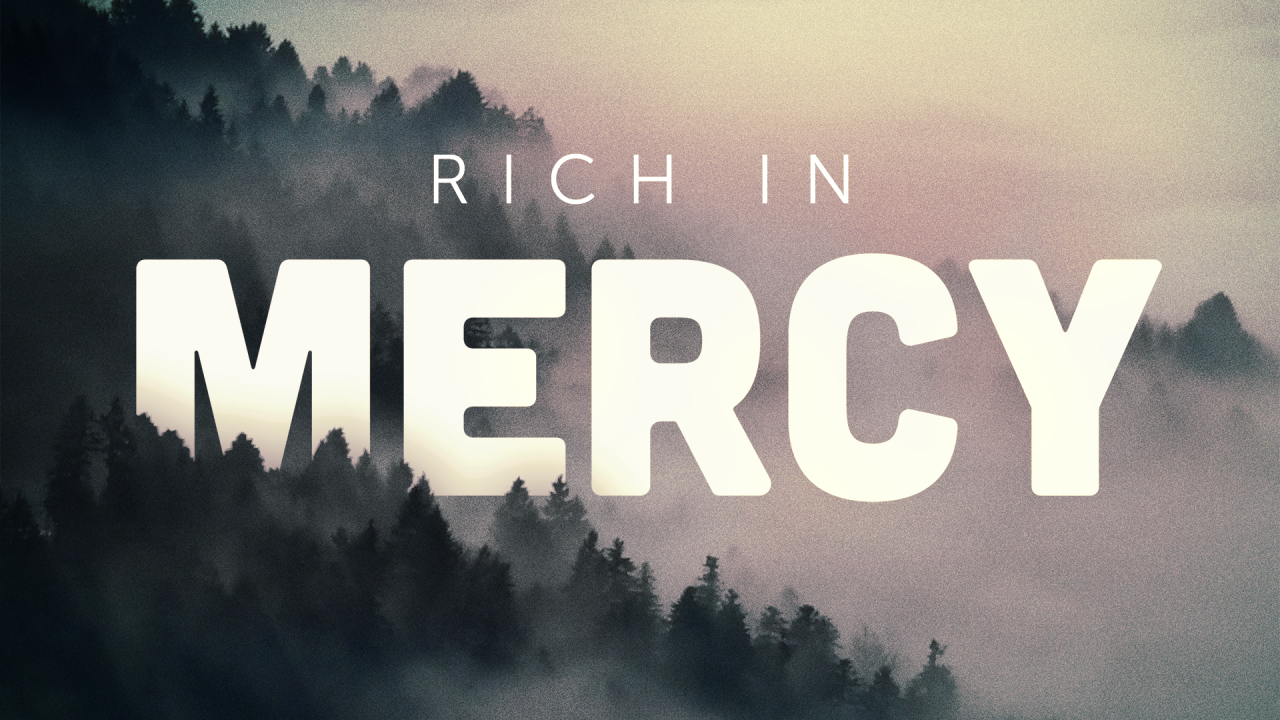 1 Peter 1:3: "Blessed be the God and Father of our Lord Jesus Christ, who according to His great mercy has caused us to be born again to a living hope through the resurrection of Jesus Christ from the dead,“

2 John 3: "Grace, mercy, and peace will be with us, from God the Father and from Jesus Christ, the Son of the Father, in truth and love."
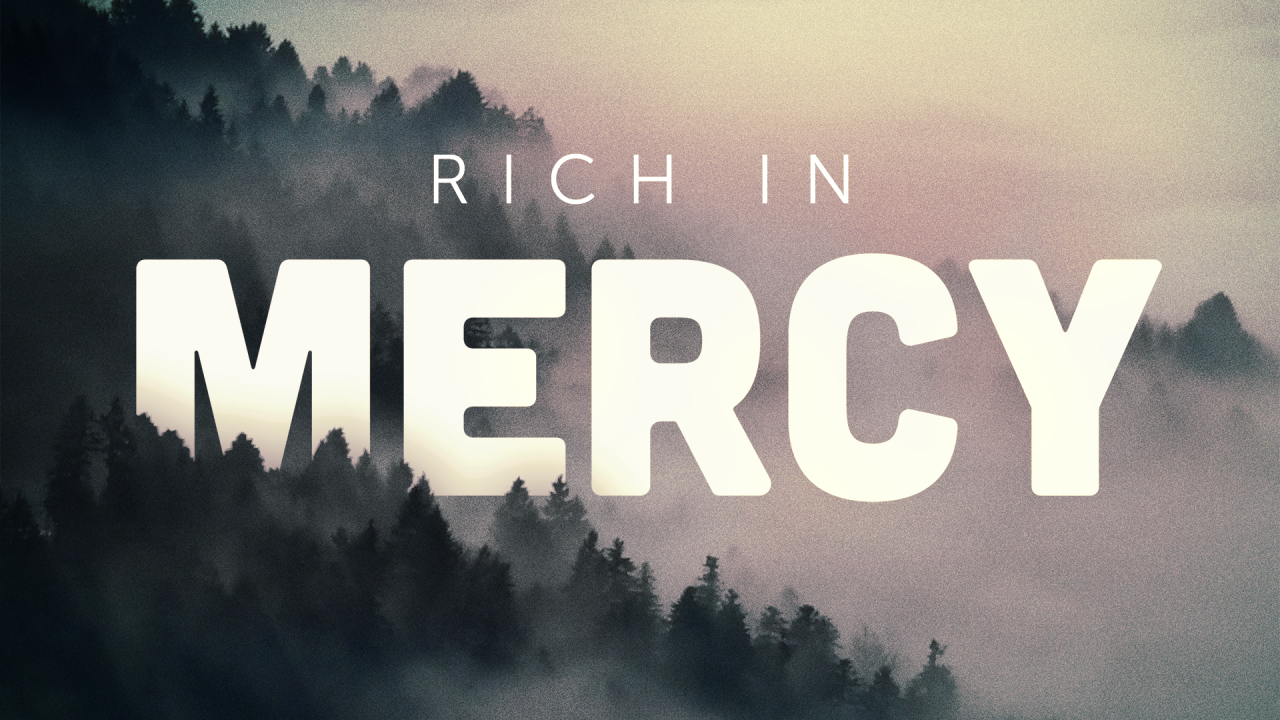 Mercy is God withholding the punishment we rightfully deserve for our sin failures.

Grace goes further, offering us precious gifts instead.
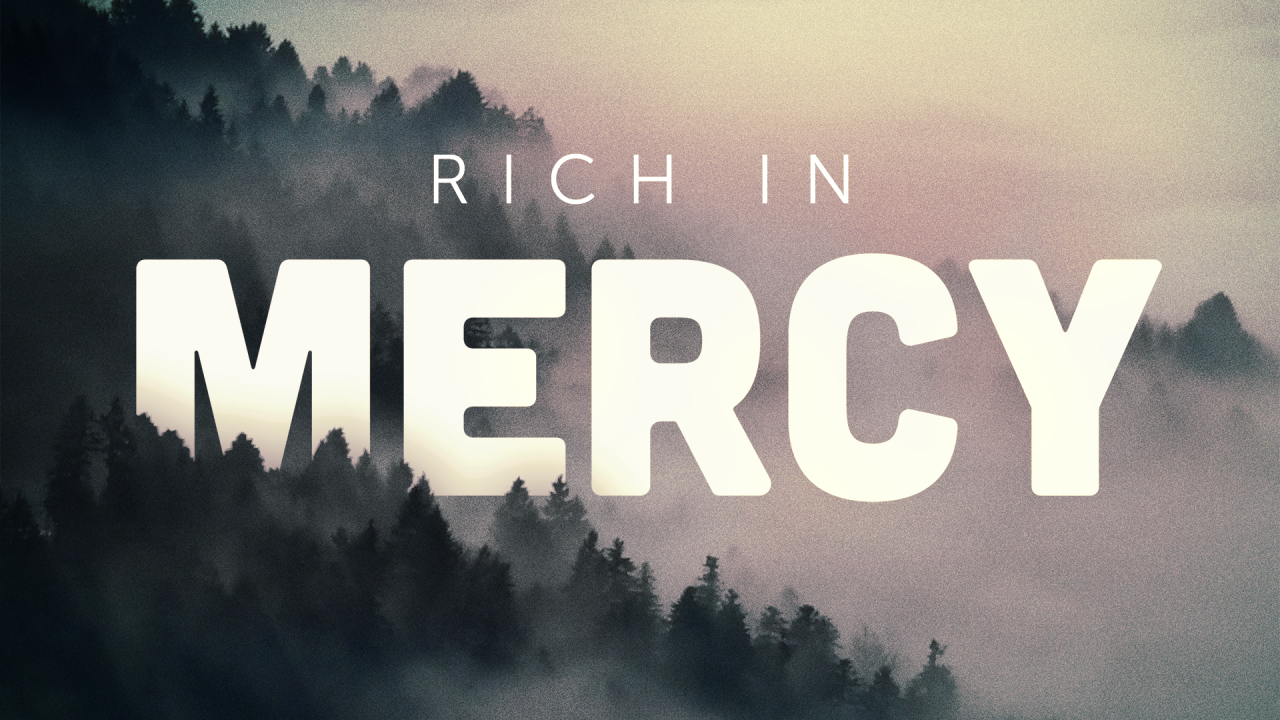 “For judgment will be merciless to one who has shown no mercy; mercy triumphs over judgment.” 
James 2:13
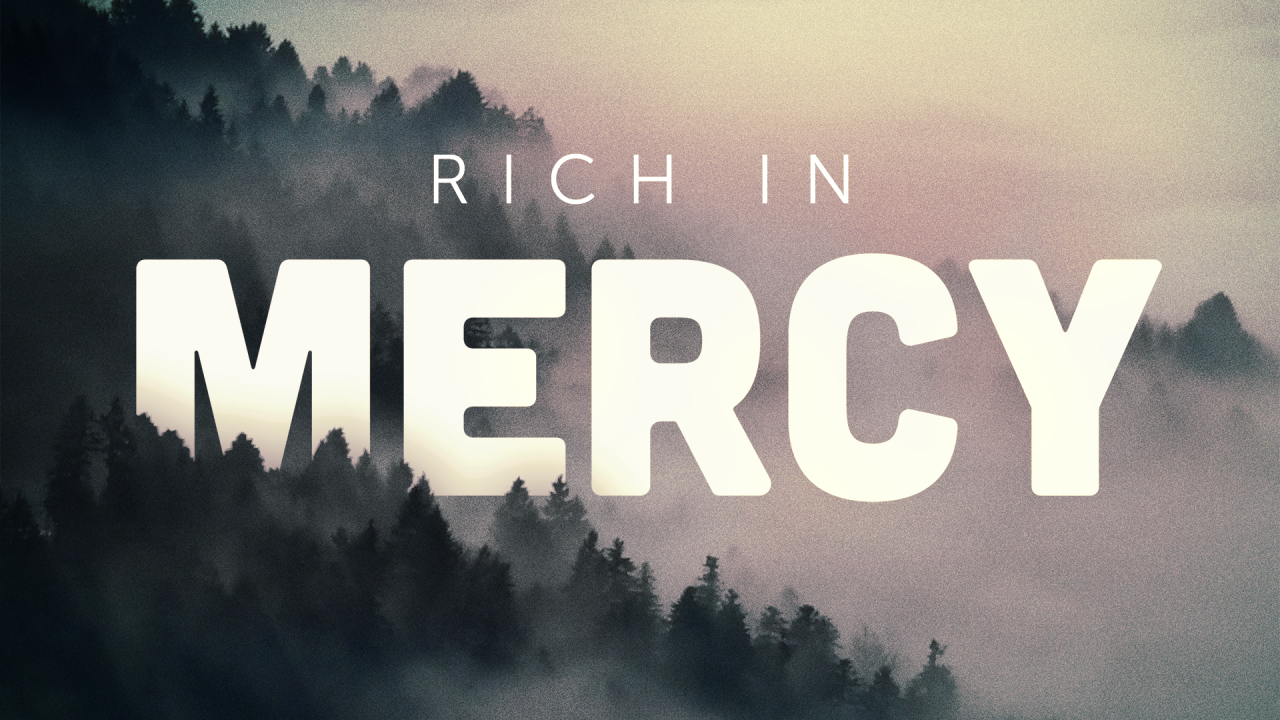 1. THE NATURE OF GOD'S MERCY:

God's Mercy in the Old Testament:

“The Lord, the Lord God, compassionate and gracious, slow to anger, and abounding in lovingkindness and truth, who keeps lovingkindness for thousands, who forgives iniquity, transgression, and sin...”
Exodus 34:6-7
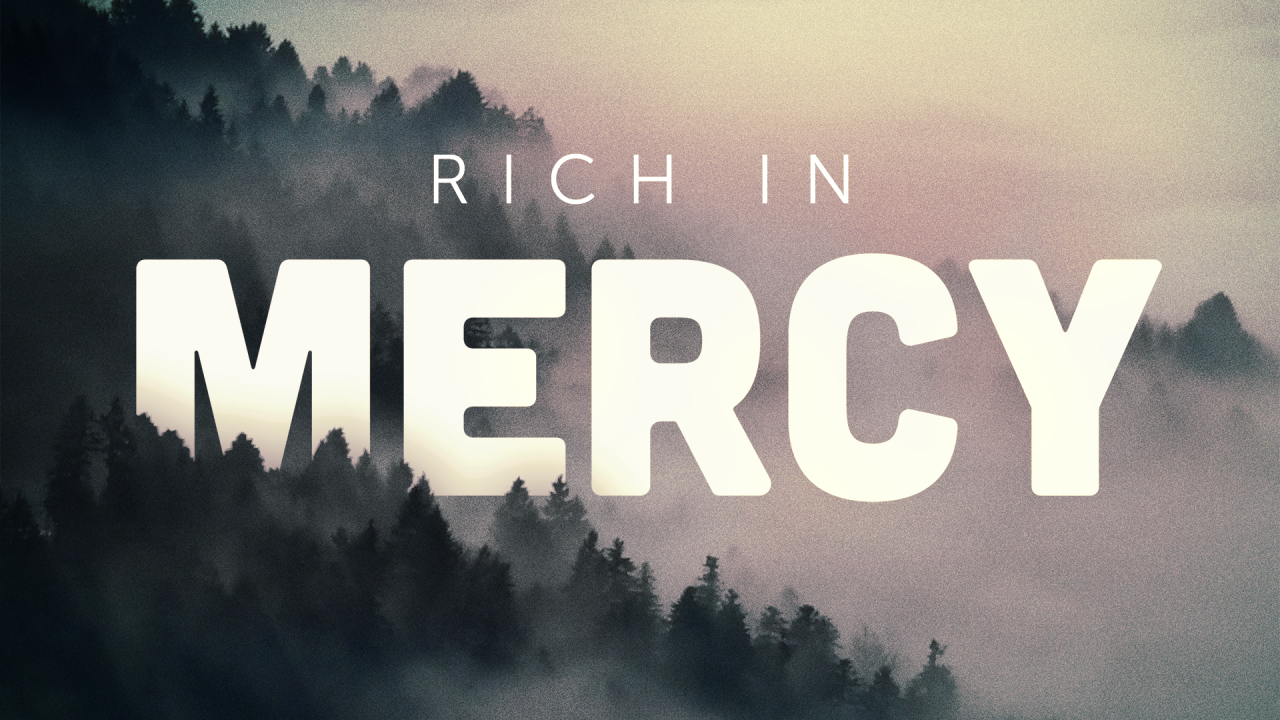 1. THE NATURE OF GOD'S MERCY:

God's Mercy in the New Testament:

“But God, being rich in mercy, because of His great love with which He loved us, even when we were dead in our transgressions, made us alive together with Christ (by grace you have been saved).” Ephesians 2:4-5
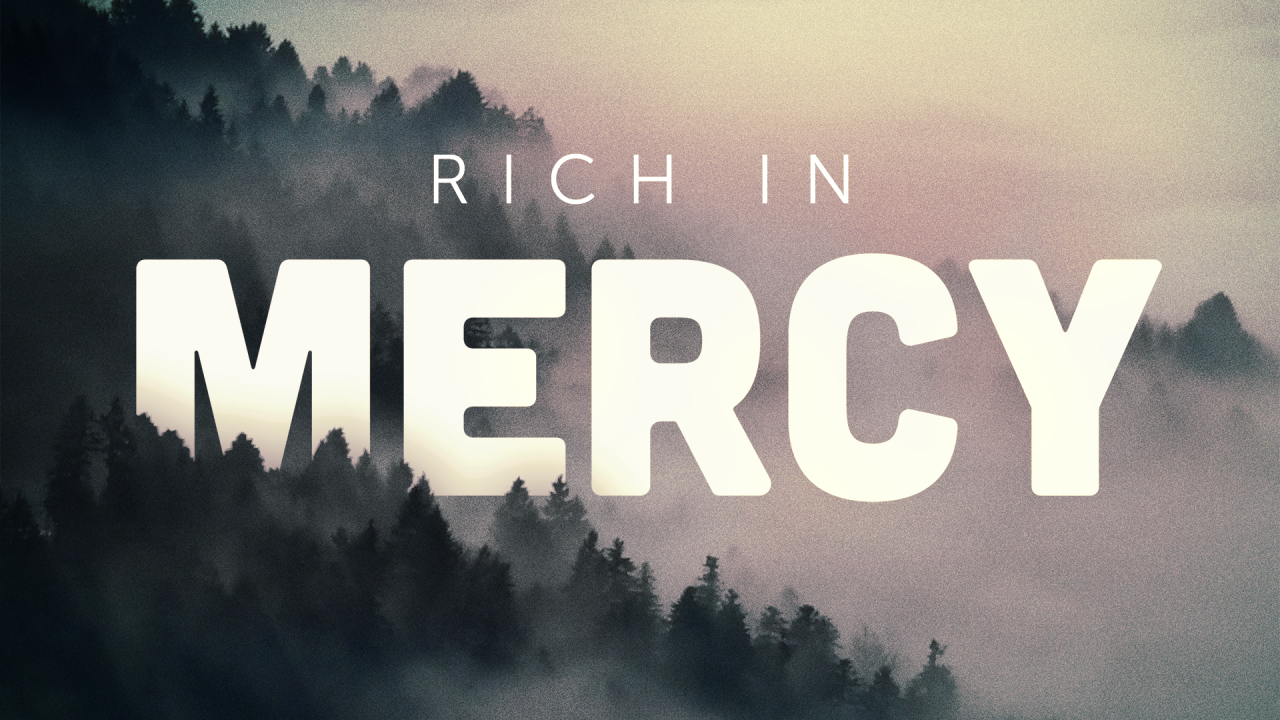 1. THE NATURE OF GOD'S MERCY:

?? QUESTION ??

How does grasping the continuous nature of God's mercy change our perspective on forgiveness and compassion in our interactions with others?
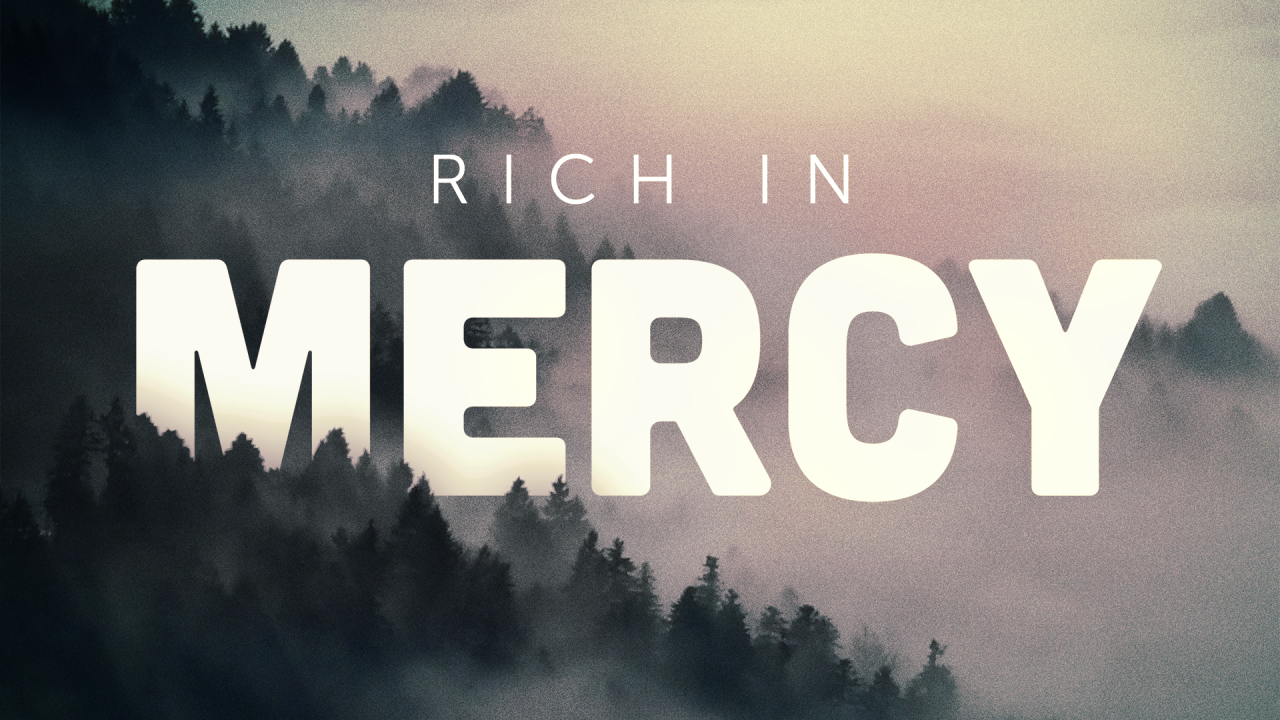 2. MERCY AS A CHRISTIAN VIRTUE:

Examples of Jesus Showing Mercy:

The Woman Caught in Adultery (John 8:1-11) 

The Healing of the Leper (Mark 1:40-45)

The Parable of the Good Samaritan (Lk 10:25-37)

Forgiving His Persecutors (Luke 23:34)
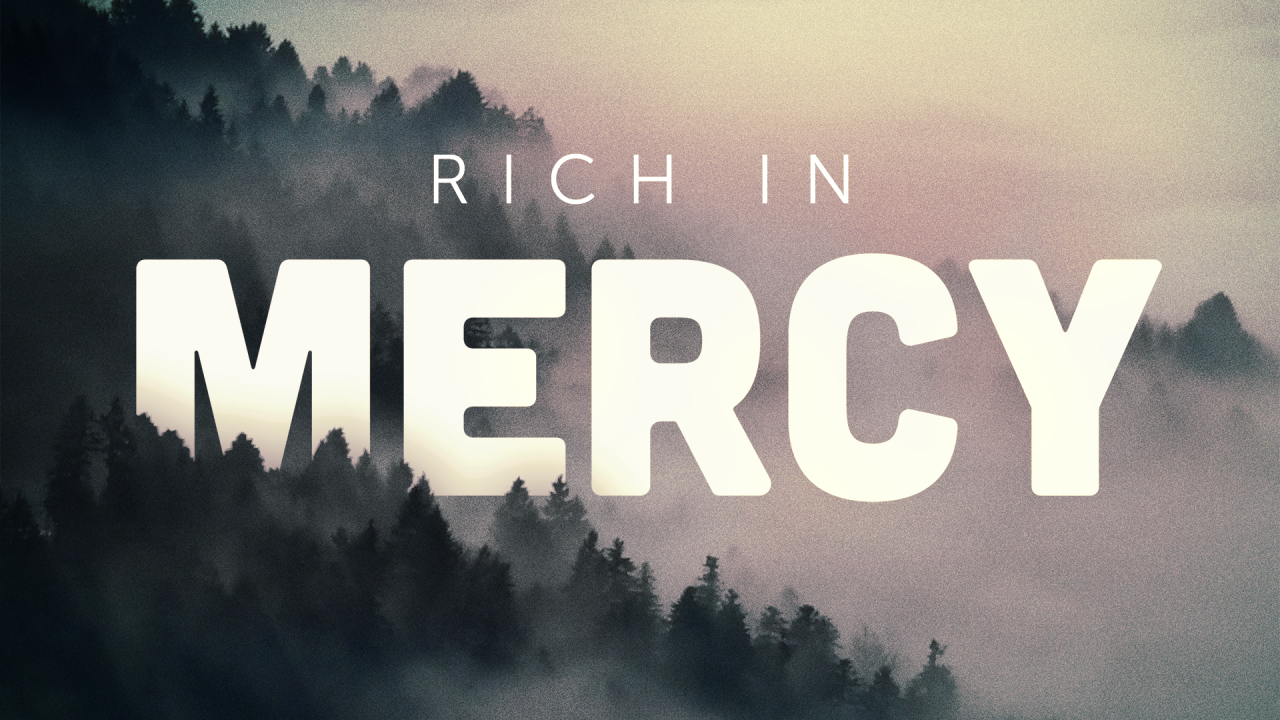 2. MERCY AS A CHRISTIAN VIRTUE:

Expressing Mercy as Christians:

Mercy isn't just about feeling compassion; 
it's about translating that compassion into action
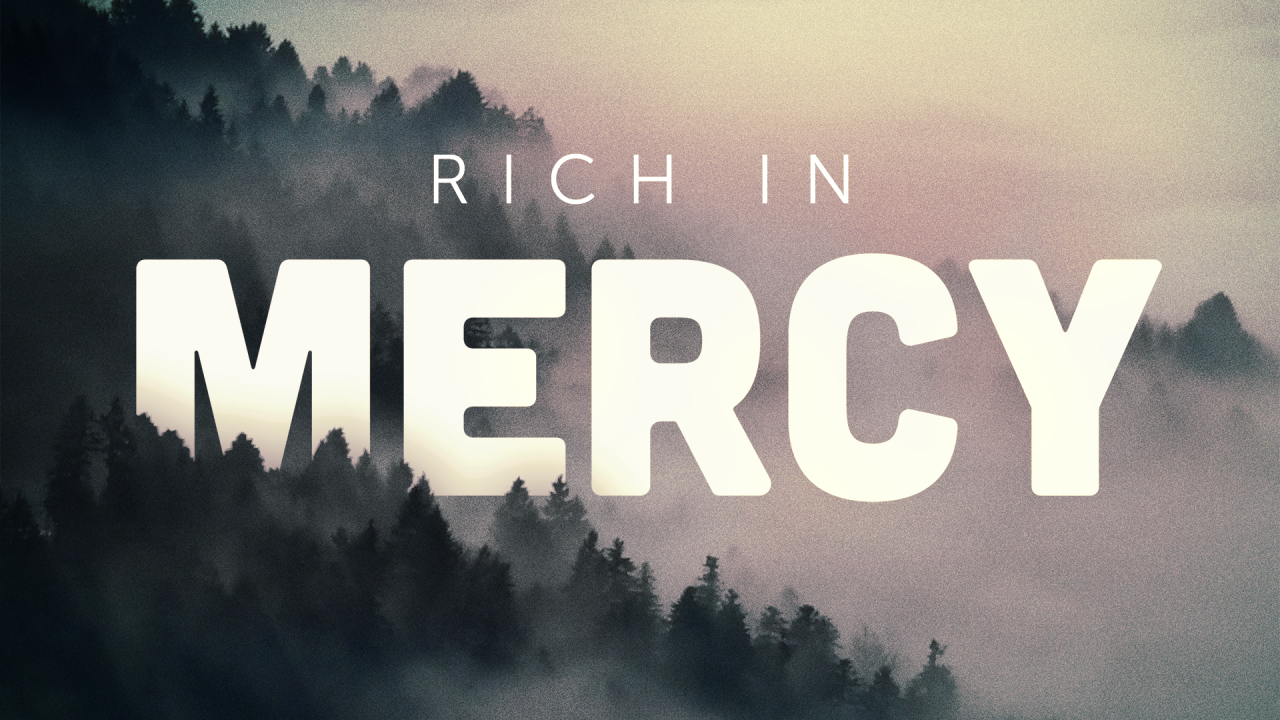 2. MERCY AS A CHRISTIAN VIRTUE:

?? QUESTION ??

What do we need to better understand so that we can we foster a heart of mercy in our daily lives, reflecting the examples set by Jesus?
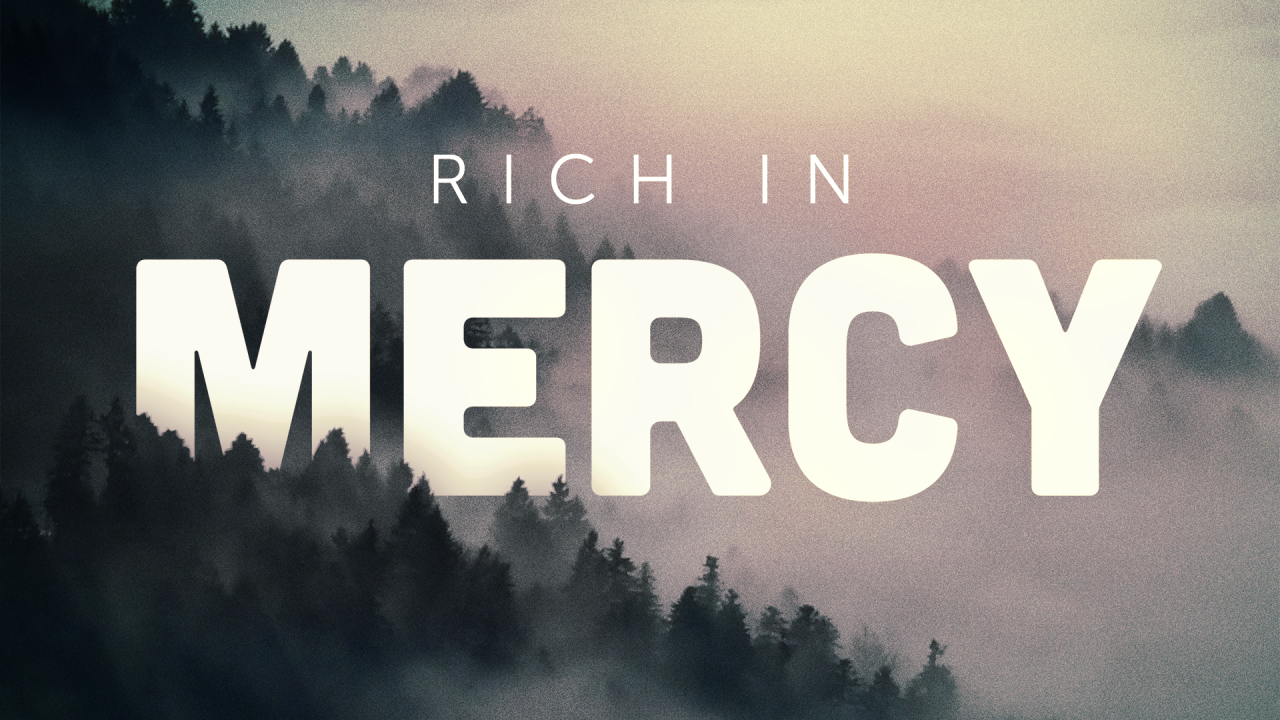 3. THE CHALLENGE OF LIVING MERCIFULLY:

“Blessed are the merciful, 
for they shall receive mercy.” –Matthew 5:7

Jesus' teaching on mercy was radical.

Romans despised pity viewed mercy as a disease.

Jewish leaders were most often devoid of mercy.

Mercy is one of the great characteristics of God.
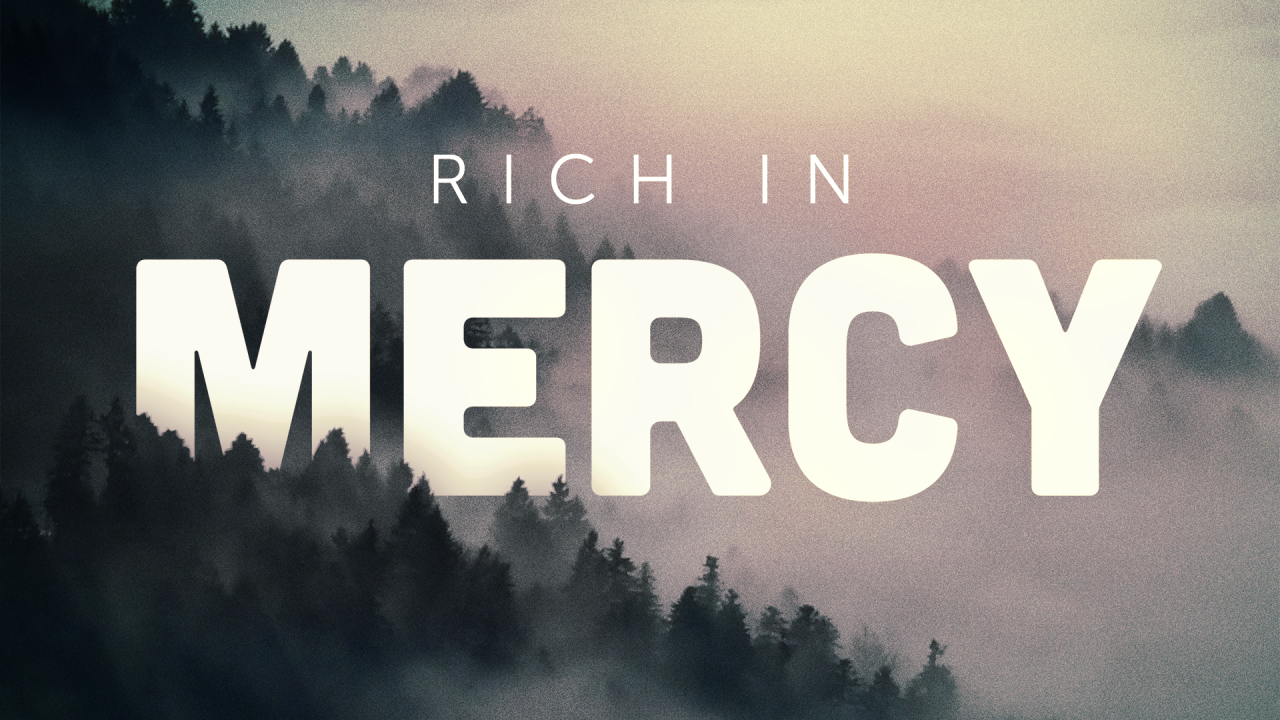 3. THE CHALLENGE OF LIVING MERCIFULLY:

Common Obstacles to Showing Mercy –
 How do we Overcome?

Anger and Resentment – Self-reflect and Forgive

Pride and Judgment – Cultivate Empathy

Fear of Vulnerability – Practice Humility

Cultural and Social Biases – Educate Yourself
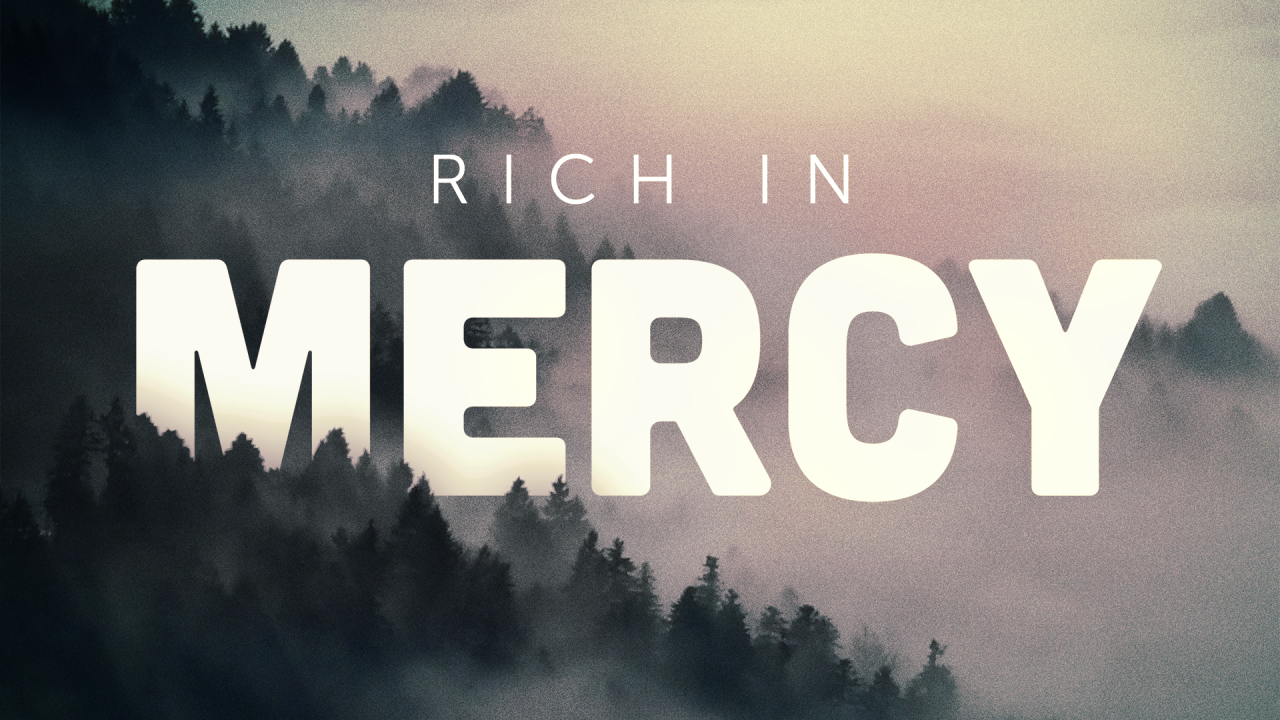 Mercy deals with the symptoms, 
grace with the cause. 

Mercy offers relief from punishment; 
grace offers pardon from the crime. 

Mercy eliminates the pain; 
grace curses the disease.
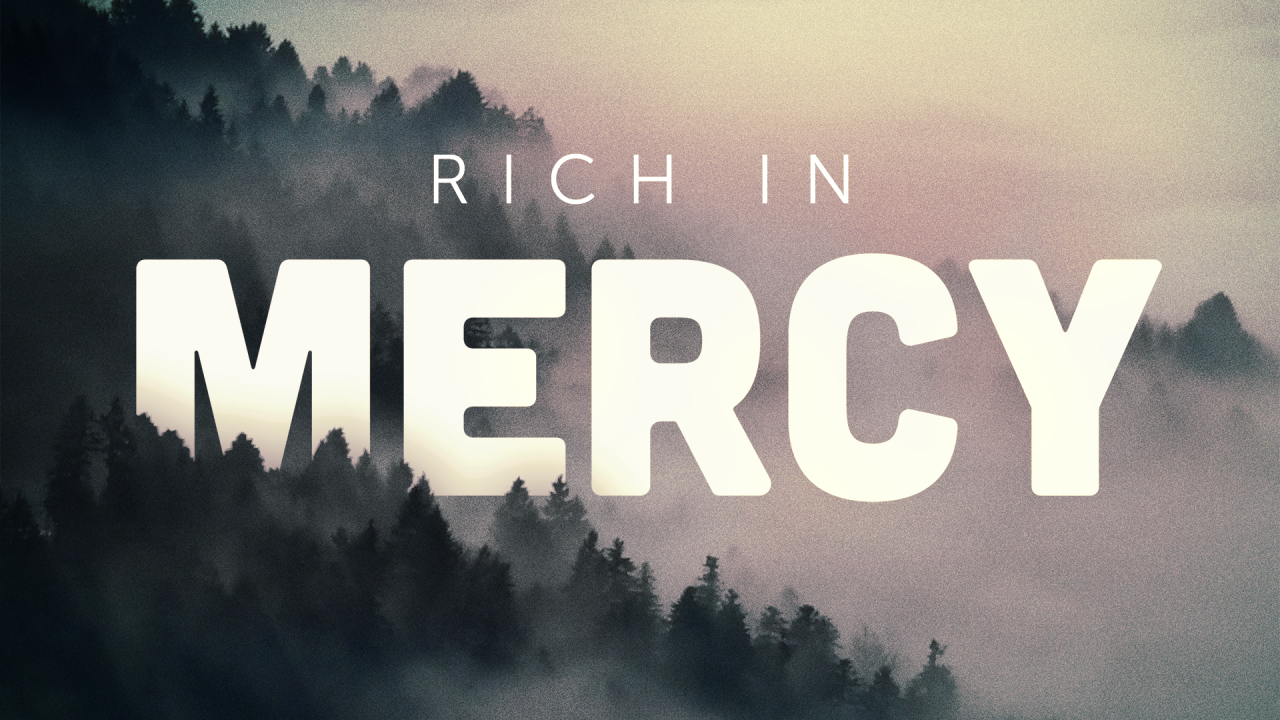 Living out God’s mercy (daily) is not just  choice; it’s a command for every believer.